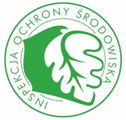 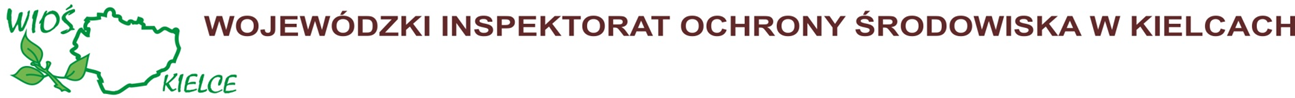 Zmiany organizacyjne WIOŚ wynikające z ustawy z dnia 20 lipca 2018 r. o zmianie ustawy o Inspekcji Ochrony Środowiska oraz niektórych innych ustaw
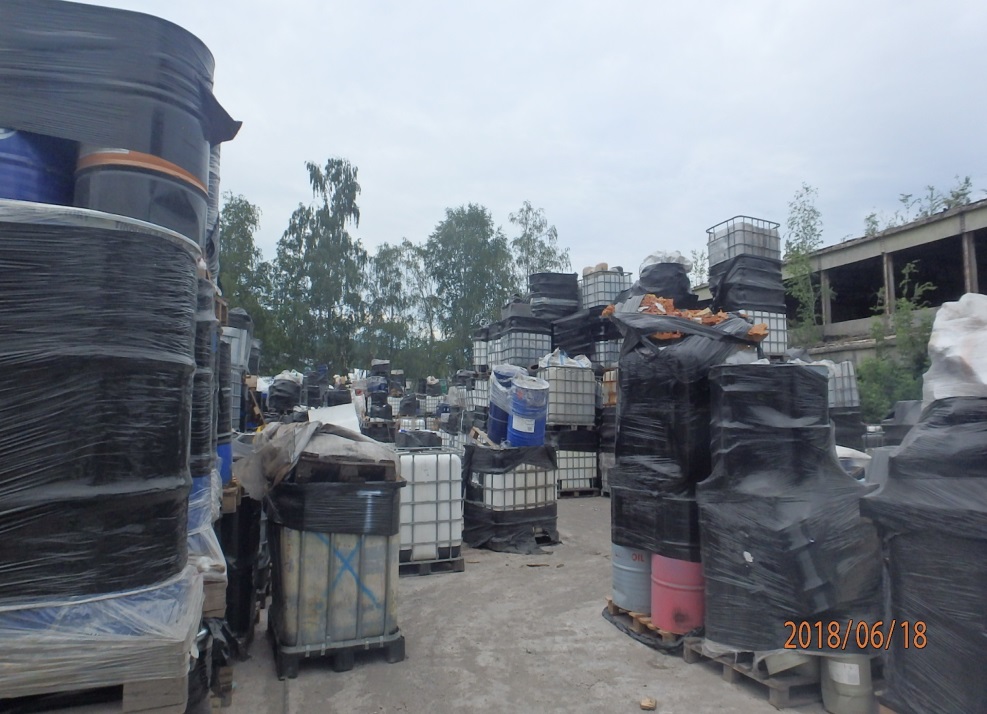 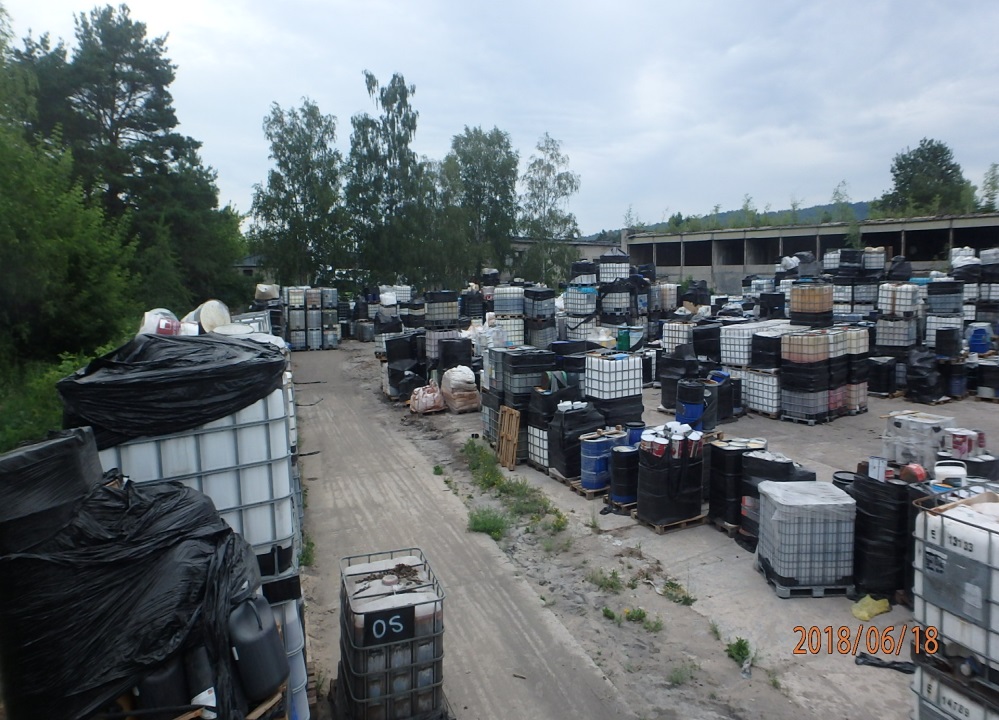 Witold Bruzda– Świętokrzyski Wojewódzki Inspektor Ochrony Środowiska
1
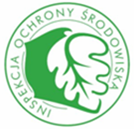 Znowelizowane przepisy
USTAWA z dnia 20 lipca 2018 r. o zmianie ustawy o Inspekcji Ochrony Środowiska oraz niektórych innych ustaw (Dz.U. z dnia 3 sierpnia 2018 r. ,poz. 1479);

USTAWA z dnia 20 lipca 2018 r. o zmianie ustawy – Prawo ochrony środowiska oraz ustawy o odpadach (Dz.U. z dnia 14 sierpnia 2018 r., poz. 1564 );

USTAWA z dnia 20 lipca 2018 r. o zmianie ustawy o odpadach oraz niektórych innych ustaw (Dz.U. z dnia 21 sierpnia 2018 r., poz. 1592 ).
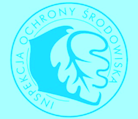 2
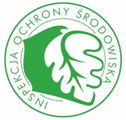 Zmiany organizacyjne WIOŚ
Z dniem 1 stycznia 2019 r. 
Pracownicy wydziałów monitoringu środowiska oraz laboratoriów WIOŚ stali się pracownikami Głównego Inspektoratu Ochrony Środowiska

Główny Inspektor Ochrony Środowiska przejmuje ruchomości i środki finansowe WIOŚ przeznaczone na realizację zadań monitoringu i działalności laboratoriów oraz na wynagradzania dla pracowników
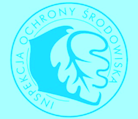 3
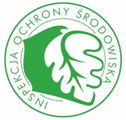 Zadania i uprawnienia IOŚ 
określają przepisy ustawy z dnia 20 lipca 1991r. o Inspekcji Ochrony Środowiska (t.j. Dz.U. 2018 r., poz.1471 z późn. zm.)
Inspekcja Ochrony Środowiska jest powołana do:
 kontroli przestrzegania przepisów o ochronie środowiska oraz
 badania i oceny stanu środowiska. (art. 1)

Cel nowelizacji ustawy o IOŚ:
Wzmocnienie działań kontrolnych IOŚ - zwiększenia skuteczności kontroli i wyeliminowania szarej strefy w obszarze środowiska, w tym  w gospodarce odpadami;
Wzmocnienie działań monitoringowych IOŚ.
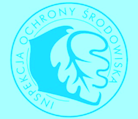 4
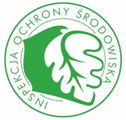 Inspekcja Ochrony Środowiska realizuje obecnie 53 cele kontrolne m. in. 
kontrola podmiotów korzystających ze środowiska w rozumieniu ustawy z dnia 27 kwietnia 2001 r. – Prawo ochrony środowiska
kontrola przestrzegania przepisów ustawy z dnia 14 grudnia 2012 r. o odpadach
kontrola przestrzegania przepisów ustawy z dnia 13 września 1996 r. o utrzymaniu czystości i porządku w gminach
przestrzegania przepisów o recyklingu pojazdów wycofanych z eksploatacji
przestrzegania przepisów o zużytym sprzęcie elektrycznym i elektronicznym 
i inne….
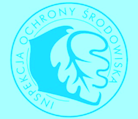 5
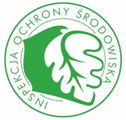 USTAWA z dnia 20 lipca 2018 r. o zmianie ustawy o Inspekcji Ochrony Środowiska oraz niektórych innych ustaw 

Nowe zadanie do realizacji :

Ściganie przestępstw przeciwko środowisku określonych w Kodeksie karnym oraz wykroczeń określonych w Kodeksie wykroczeń oraz ustawach wymienionych w ustawie o IOŚ, w tym wnoszenie i popieranie aktów oskarżenia. (art. 1a)
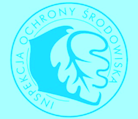 6
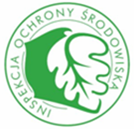 Ściganie przestępstw przeciwko środowisku
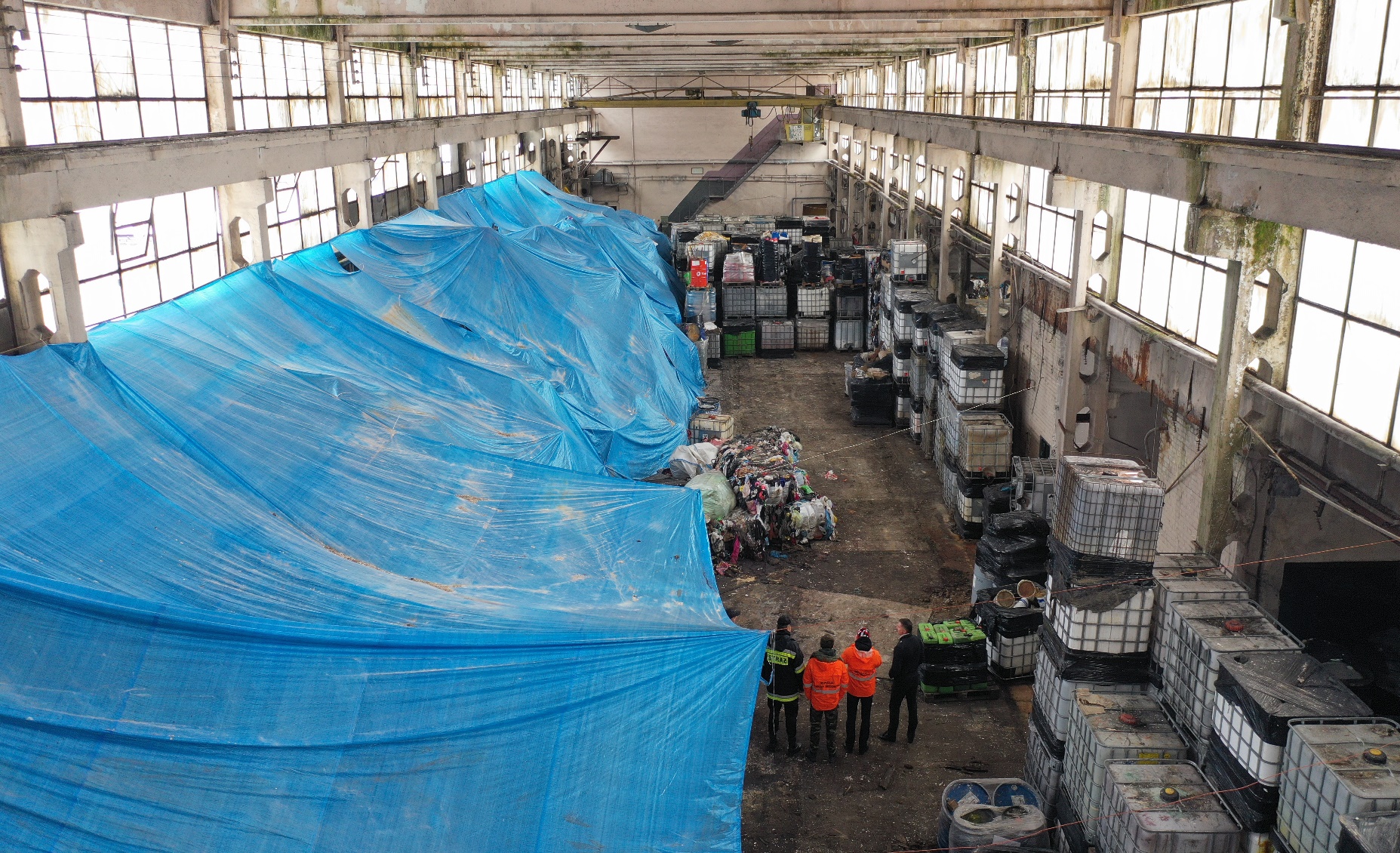 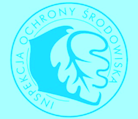 7
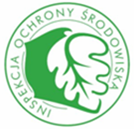 Ściganie przestępstw przeciwko środowisku
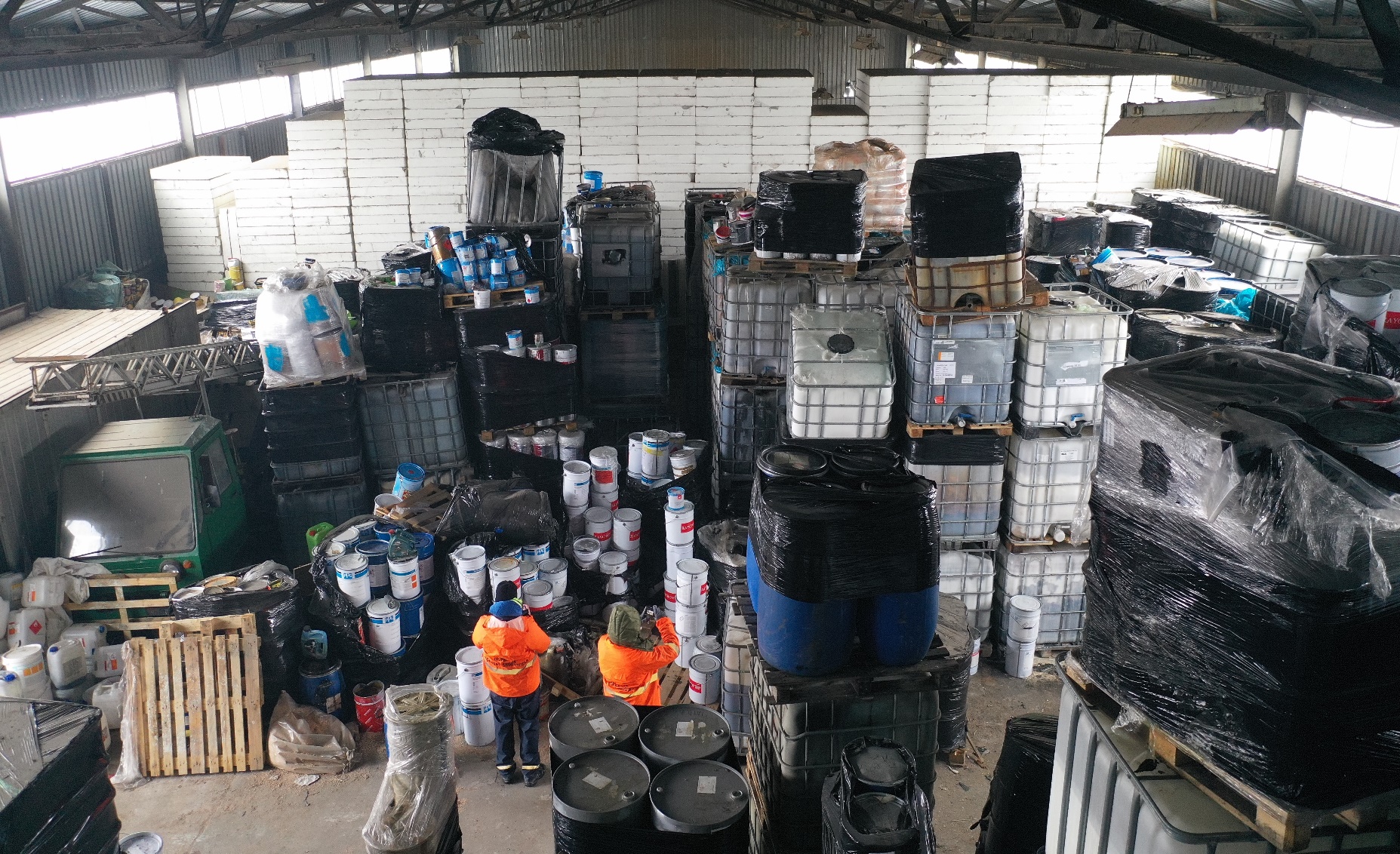 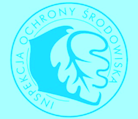 8
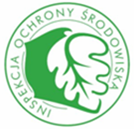 Ściganie przestępstw przeciwko środowisku
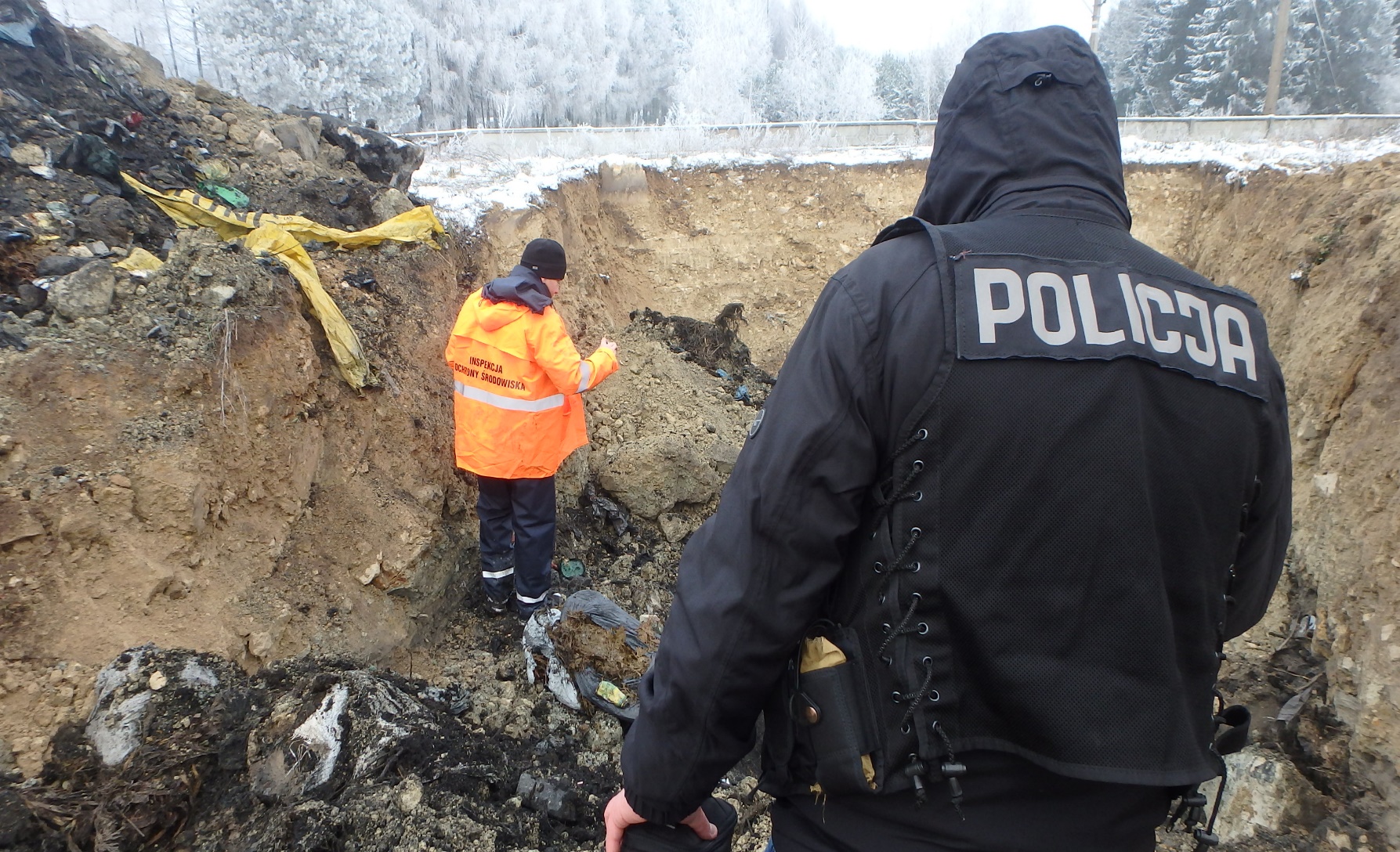 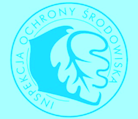 9
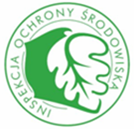 Ściganie przestępstw przeciwko środowisku
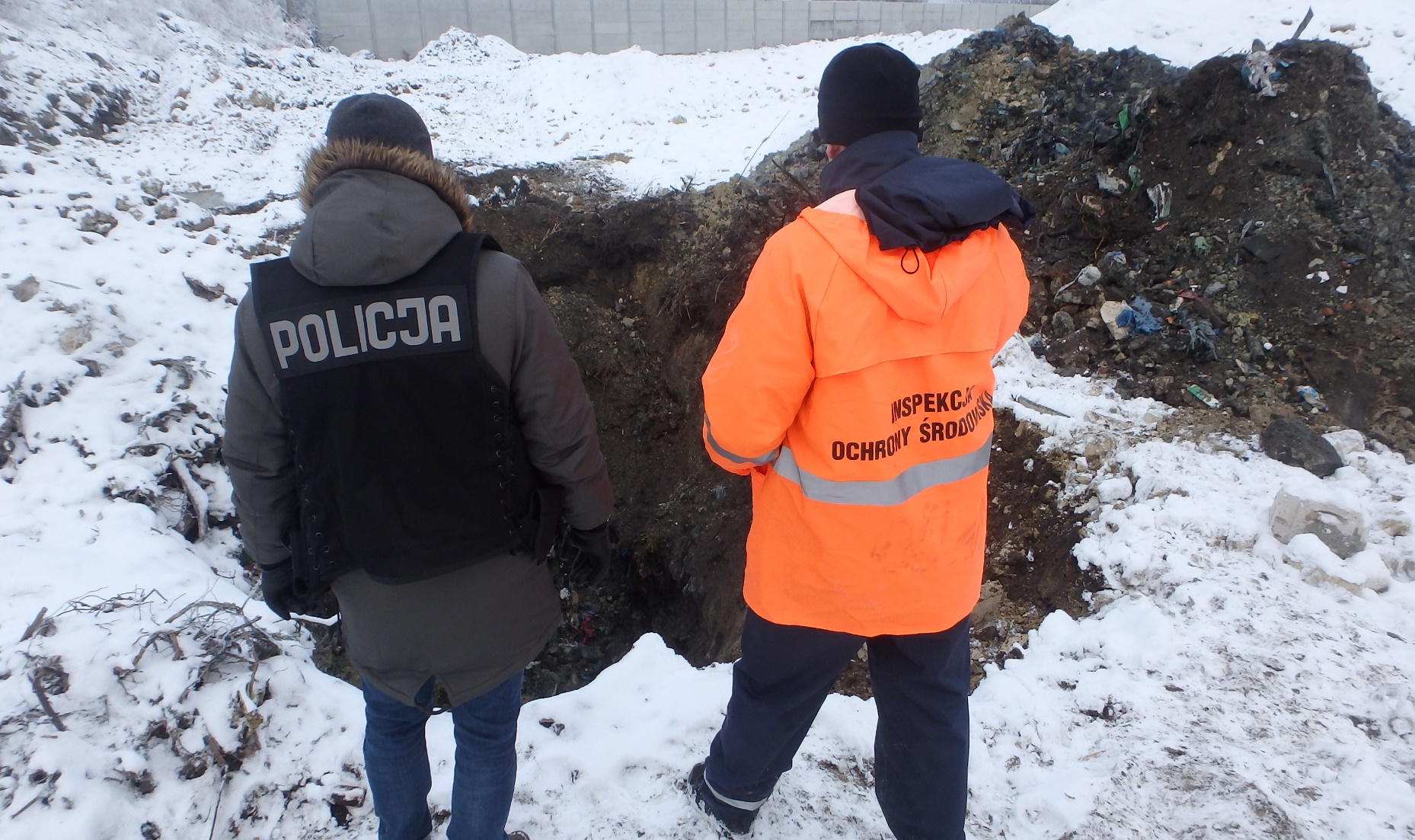 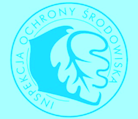 10
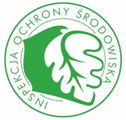 Wzmocnienie skuteczności działań kontrolnych IOŚ  - nowe instrumenty cd.
Wprowadzenie dla inspektorów ochrony środowiska pracy zmianowej - możliwość wykonywania kontroli w systemie całodobowym również w porze nocnej; 
Prowadzenie kontroli interwencyjnych bez wcześniejszego zawiadomienia o zamiarze jej przeprowadzenia (obowiązek powiadamiania z 7-dniowym wyprzedzeniem tylko dla kontroli planowanych);
Kontrole interwencyjne rozpoczyna się tylko po okazaniu legitymacji służbowej potwierdzającej tożsamość i uprawnienia inspektora do jej wykonania;
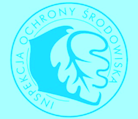 11
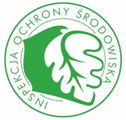 Wzmocnienie skuteczności działań kontrolnych IOŚ  - nowe instrumenty cd.
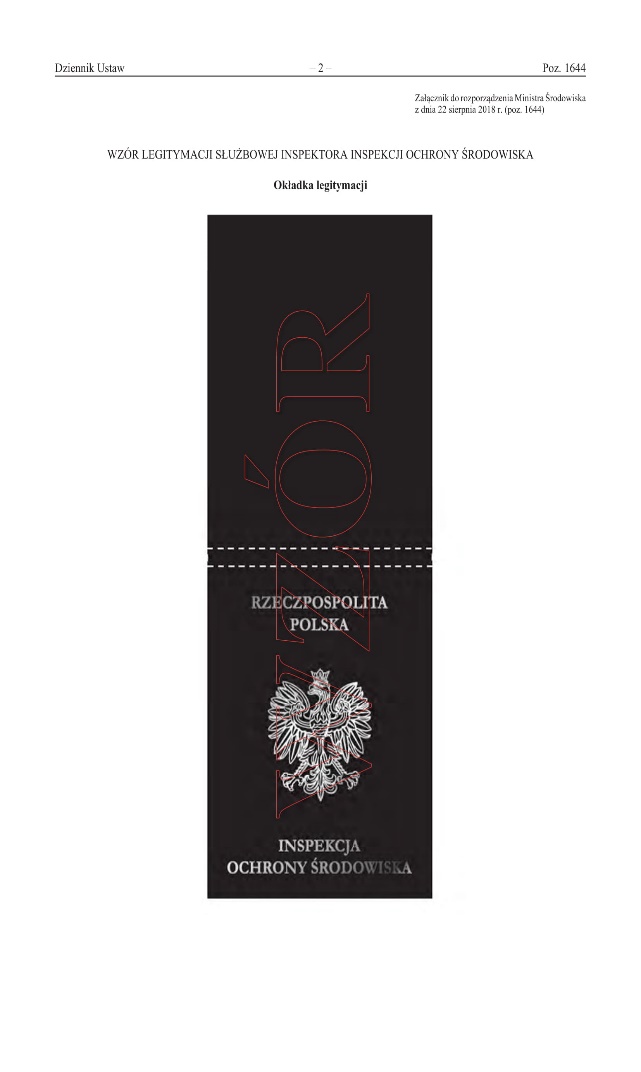 12
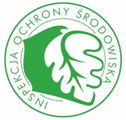 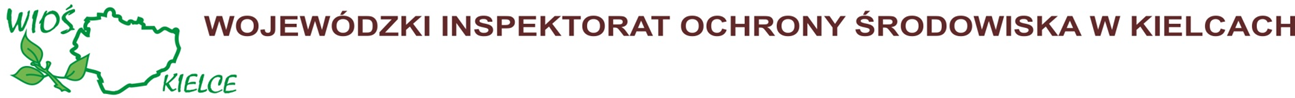 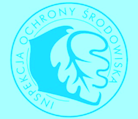 13